METALLIC IrritantLEAD
Dr Filza Ali
Dr Gulzaib
Forensic Medicine & Toxicology
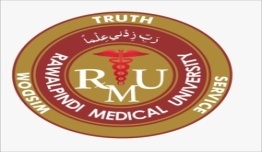 Motto of RMU
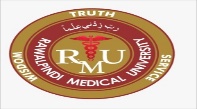 VISION OF RMUTHE DREAM/ TOMORROW
To impart evidence based research oriented medical education
To provide best possible patient care
To inculcate the values of mutual respect and ethical practice of medicine
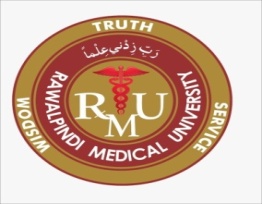 PROF Dr. UMAR’s LGIS MODEL
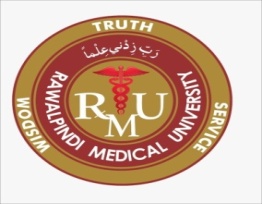 SEQUENCE OF LGIS
Learning Objectives 
Core concept 70 %
Horizontal integration related to Pathology and Pharmacology 15 %
Relevant clinical concepts and medico legal application of core knowledge / Vertical integration 10%
Research article relevant to the topic 3%
Ethics and family medicine 2%
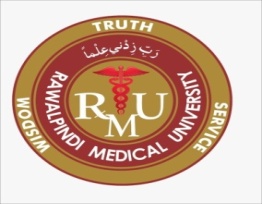 LEARNING OBJECTIVES:
Classify the types of Inorganic metallic Irritant (Lead)
Briefly describe its mechanism of action and clinical features of  Acute and Chronic Lead poisoning.  
Mention the fatal dose, fatal period and management of lead poisoning in acute and chronic exposure.
State the medicolegal importance of lead poisoning.   
Briefly explain the autopsy findings of a victim of Lead poisoning.
Core Concept
Classification of Metallic Irritant LEAD
Lead Acetate…. sugar of lead, salt of Saturn
Lead Oxide
Lead Carbonate
Lead Tetra oxide…sindur
Lead Chromate
Tetraethyl Lead
Core Concept
Lead: Mechanism Of Action
MOA:
 Spasm of capillaries/arterioles
 Fixation of lead in brain/peripheral
    nervous system.
Core Concept
Core Concept
Acute Poisoning:
Tetraethyl lead:lead encephalopathy
 headache
 sleeplessness
Tremors of eyes,mouth,fingers
 loss of vision
Convulsions
insanity
Core Concept
Fatal Dose Fatal Period:
Fatal Period: 2-3 days 
Fatal Dose: 
Lead Acetate…..20grams
Lead Carbonate …..4grams
Pure tetra ethyl Lead…..1-2 drops
Core Concept
Treatment:
Stomach wash:1%magnesium/sodium sulphate
Morphine: for pain
Chelating agents: EDTA,penicillamine.
Wash with kerosine: within 15min in case of poisoning with Tetraethyl lead
Core Concept
Chronic poisoning
Plumbism, Saturnism, Saturnine.
Facial pallor: Around mouth,earliest
  and most consistent sign,due to 
   vasospasm.
Anemia with punctate basophilia:
   Hypochromic anemia
   Reticulocytosis
   Poikilocytosis
Core Concept
Increase in mononuclear cells
Decrease in polymorphonuclear cells
  Punctate basophilia: 
    Dark blue pin head like spots in     cytoplasm of RBC’s, stain with basic dyes,due to toxic action of lead on porphyrin meta500microgm/day
Core Concept
Lead line: Blue black line in gums,color is due to hydrogen sulphide.
Colic and constipation: “dry belly ache”
Encephalopathy:
Renovascular changes:
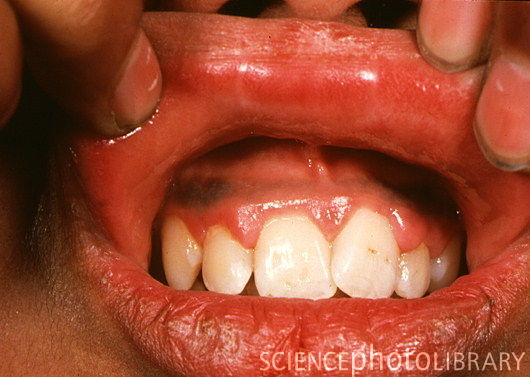 Core Concept
Paralysis: Foot drop & wrist drop
Reproductive system:
  Sterility in both sexes
   Amenorrhea
  Menorrhagia
  General:
  Weakness,
  Anorexia
  Headache
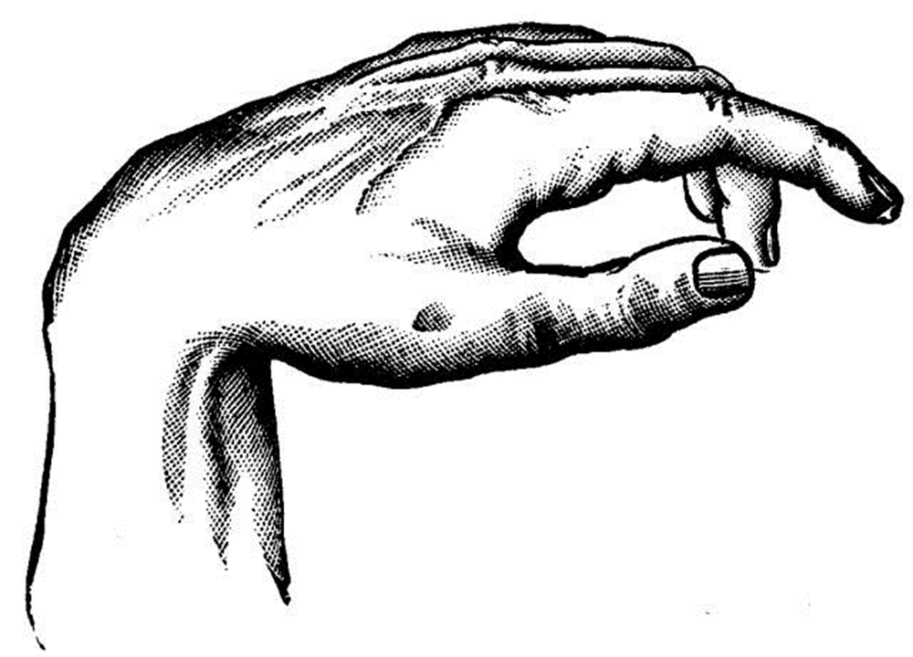 Core Concept
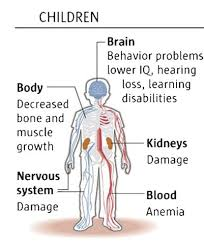 Core Concept
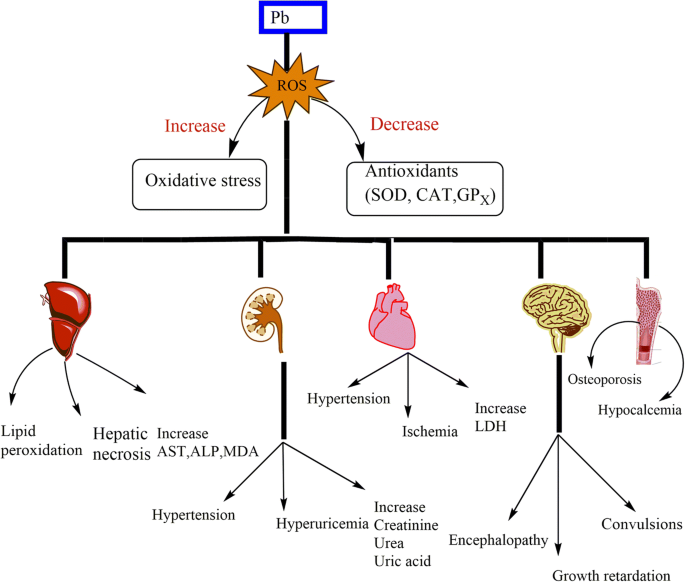 Core Concept
Diagnosis:
Blood :
More than 200 punctate basophilia cells/cmm
0.25mg of lead/litre of urine
Urine:
Excretion of porphyrins in urine
On X-ray:
Transverse opaque bands at the end of long bones in children.
 Liver is opaque in case of tetra ethyl poisoning
Core Concept
Treatment Of Chronic Poisoning:
Treatment:
 Chelating Agents: ETDA, BAL, Penicillamine.
Core Concept
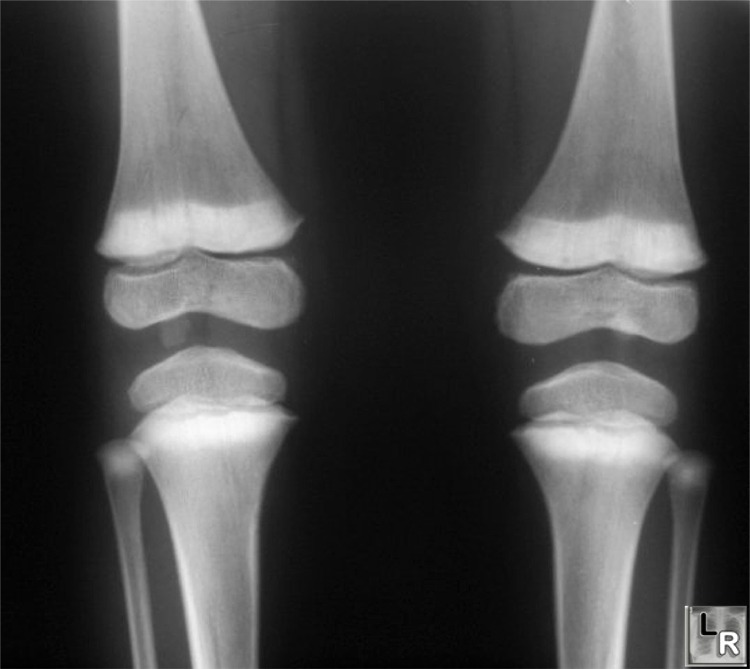 Core Concept
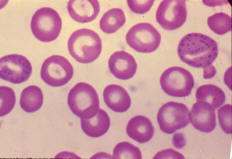 RESEARCH
RESEARCH
https://www.ncbi.nlm.nih.gov/pmc/articles/PMC4961898/
https://www.who.int/news-room/fact-sheets/detail/lead-poisoning-and-health
https://tbiomed.biomedcentral.com/articles/10.1186/1742-4682-10-13
https://www.amjmed.com/article/0002-9343(72)90015-0/abstract
ETHICS
BIOMEDICAL ETHICS
SOCIAL AND ENVIRONMENTAL JUSTICE CONCERNS: Research work to determine the practicality and feasibility of carrying out remedial work to reduce, limit, or eliminate exposures harmful to the public.
LOOKING AHEAD TO WHAT MUST BE DONE: In the case of lead, preventing exposure is the only method known to be effective in reducing the risk of adverse health outcomes.
HUMAN PROTECTION: Work place protection and prevention should be made to avoid unnecessary exposure.
FAMILY MEDICINE
FAMILY MEDICINE
Treatment will depend on the underlying cause.
If victim received with lead poisoning , remove the source  of poison 
Health education and awareness 
Screening of family members 
Involving high authorities
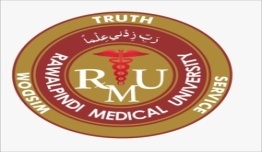 How To Access Digital Library
1. Go to the website of HEC National Digital Library.
2. On Home Page, click on the INSTITUTES.
3. A page will appear showing the universities from Public and Private Sector and other Institutes which have access to HEC National Digital Library HNDL.
4. Select your desired Institute.
5. A page will appear showing the resources of the institution
6. Journals and Researches will appear
7. You can find a Journal by clicking on JOURNALS AND DATABASE and enter a keyword to search for your desired journal.
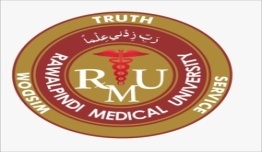 TEXT BOOKS & PRACTICAL NOTEBOOK:
Principles & Practice of Forensic Medicine.				
   by Nasib R. Awan

Parikh’s Textbook of Medical Jurisprudence, 			
    Forensic Medicine & Toxicology.	

Practical Manual Of Forensic Medicine 			
   & Toxicology
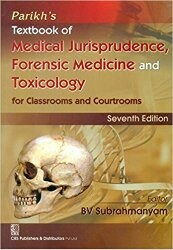 THANK YOU